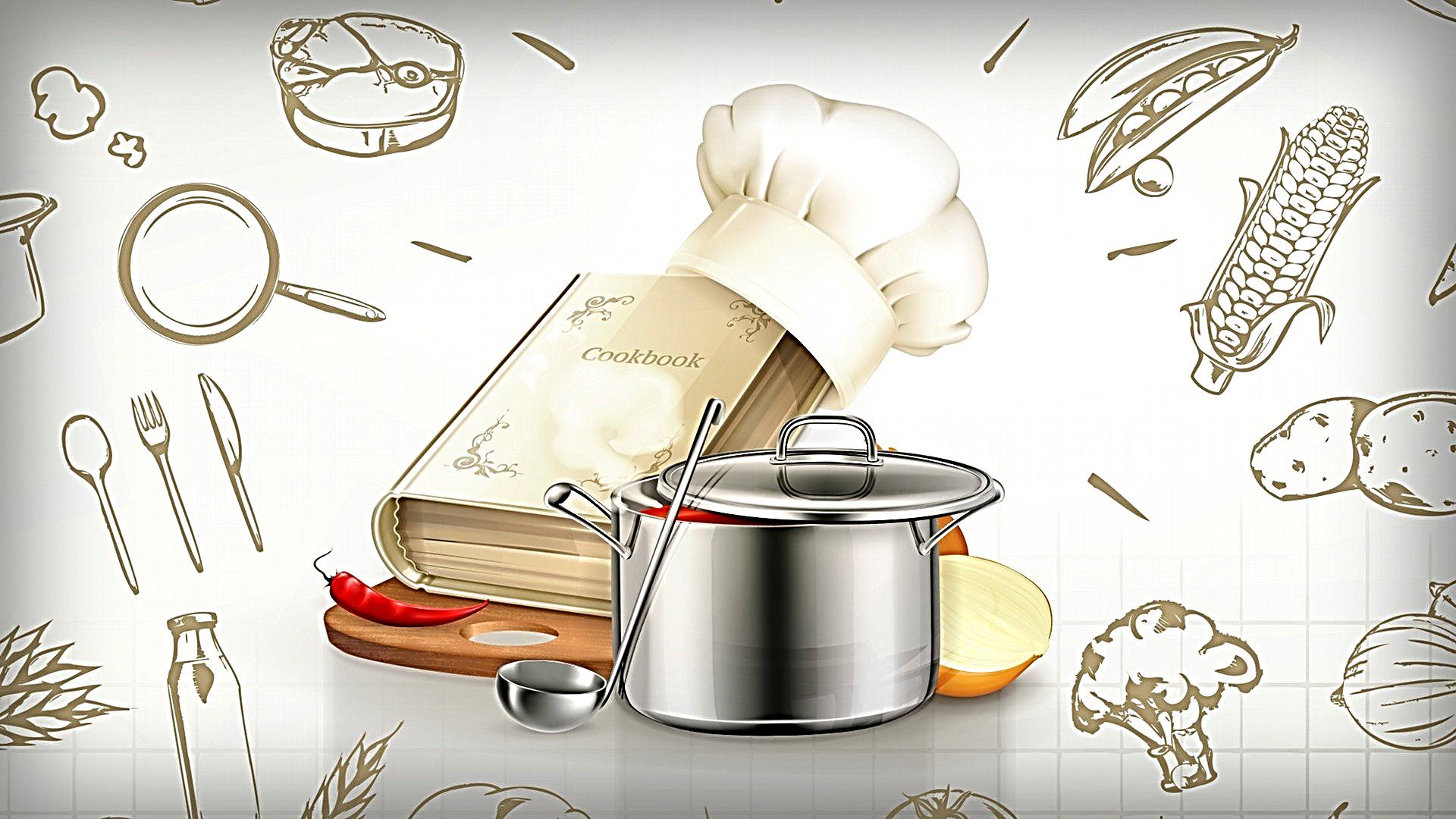 Приготовление школьного завтрака.
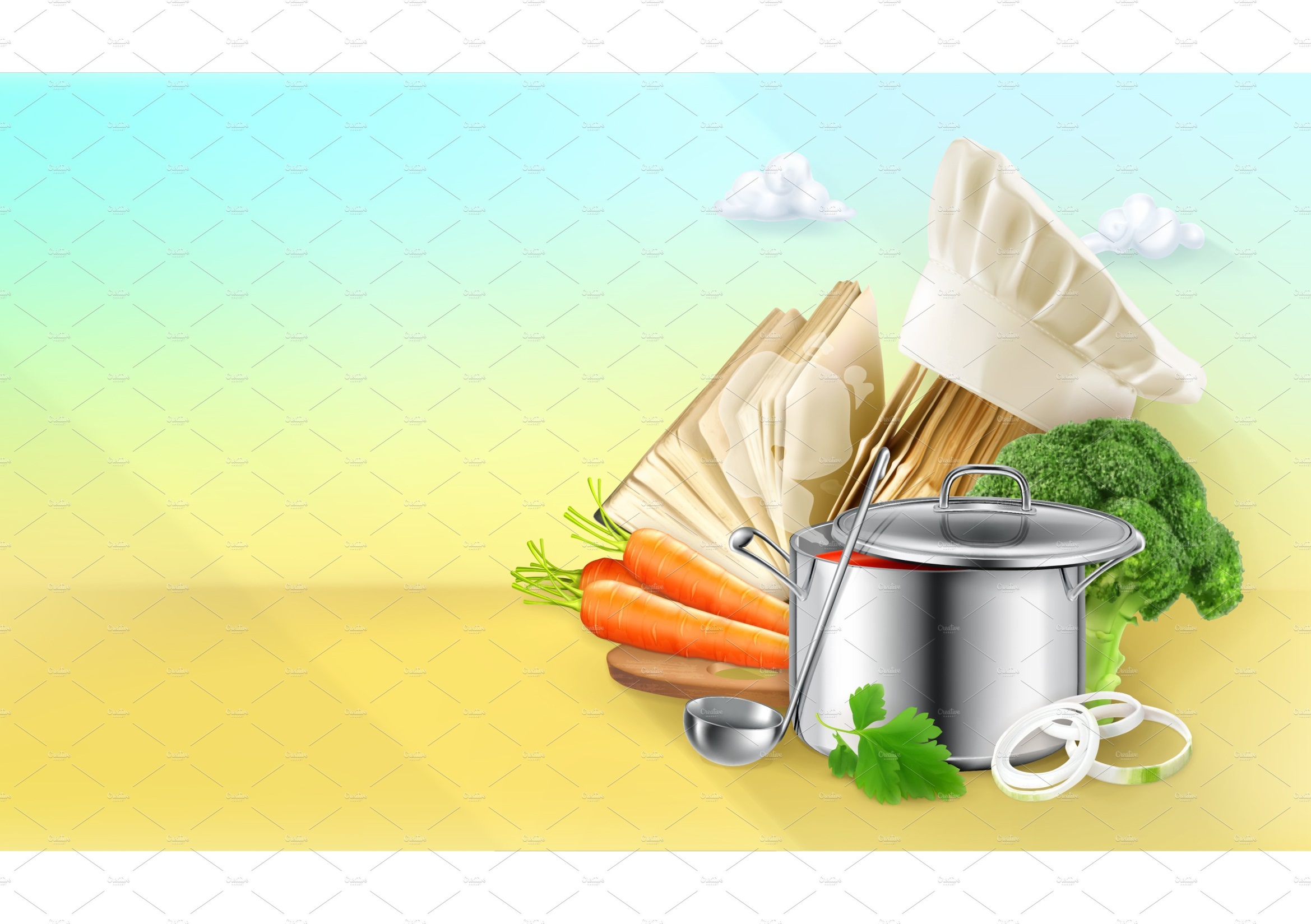 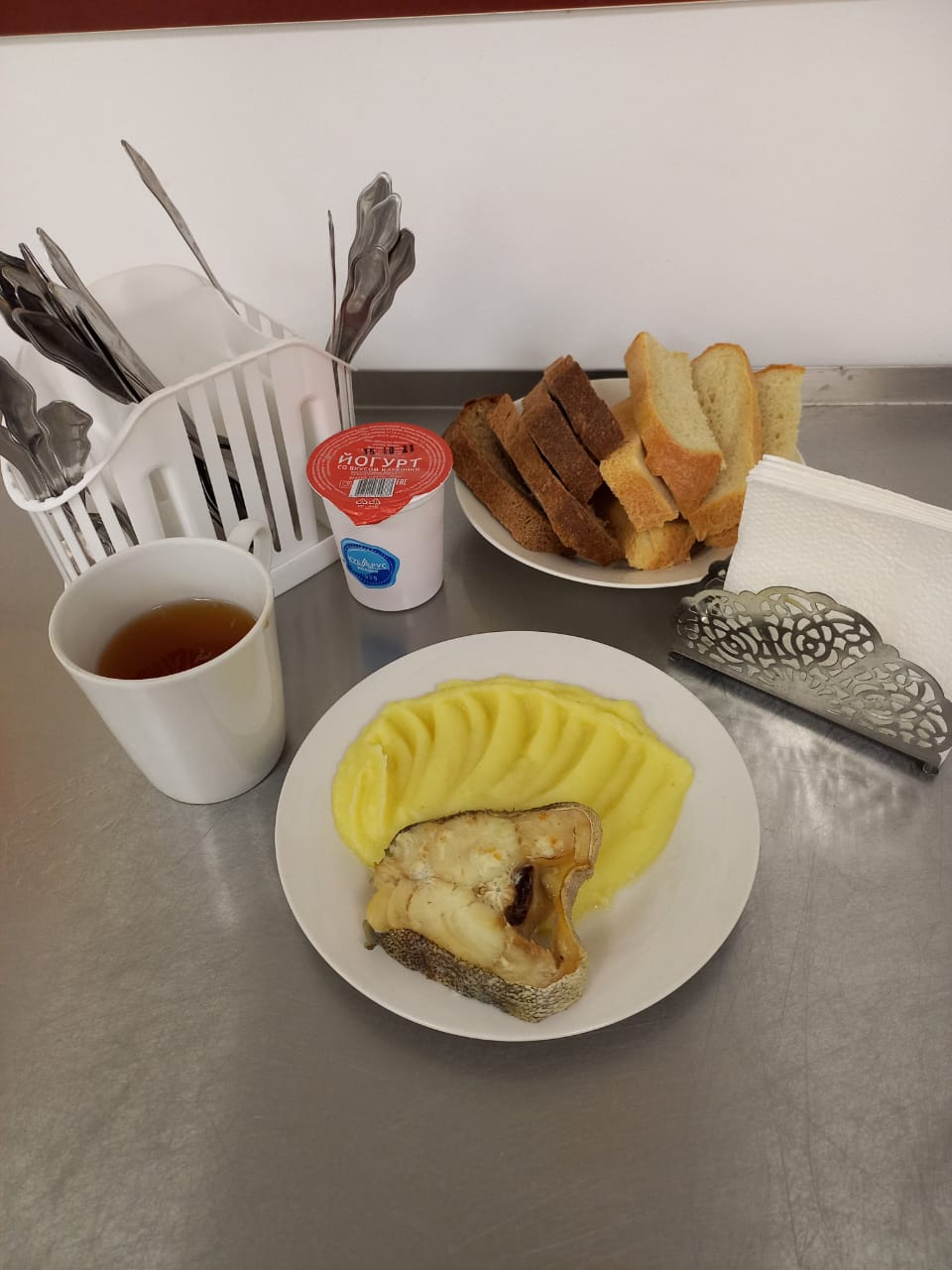 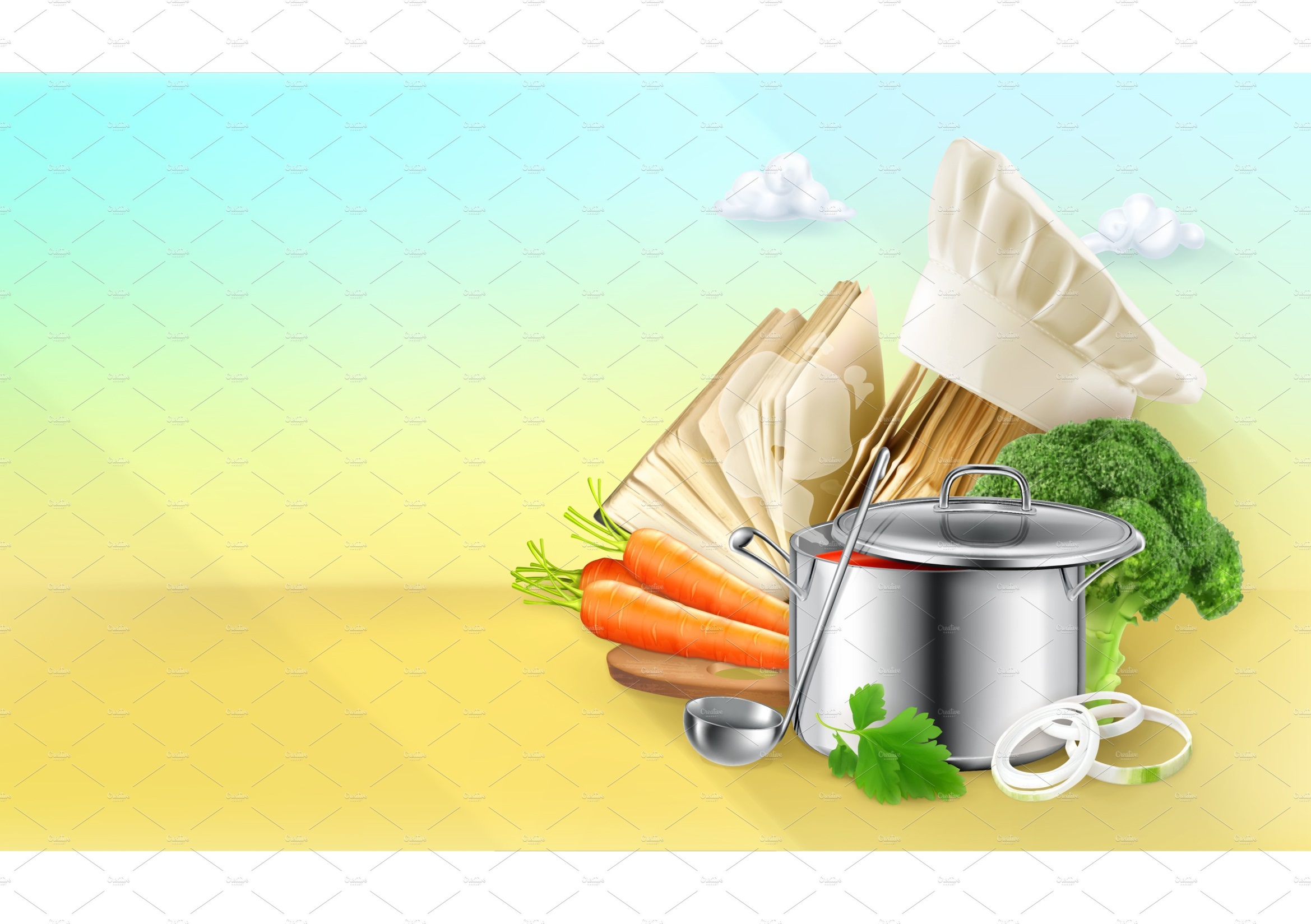 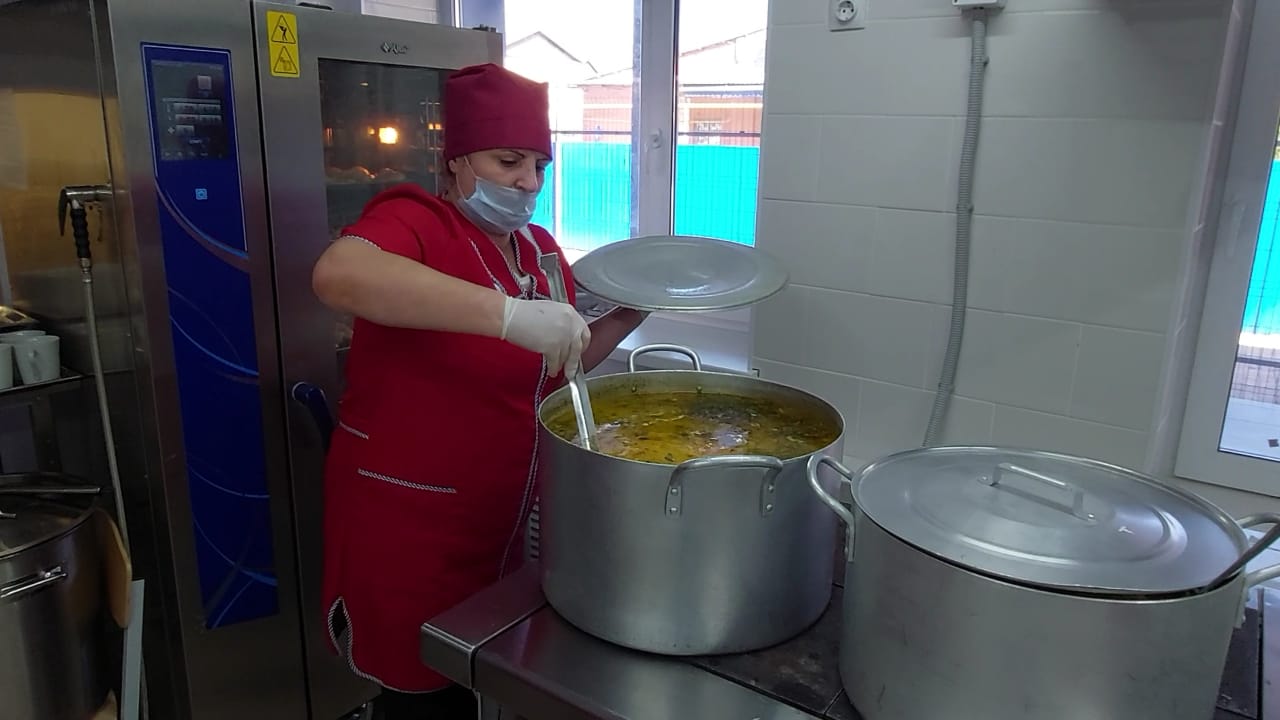 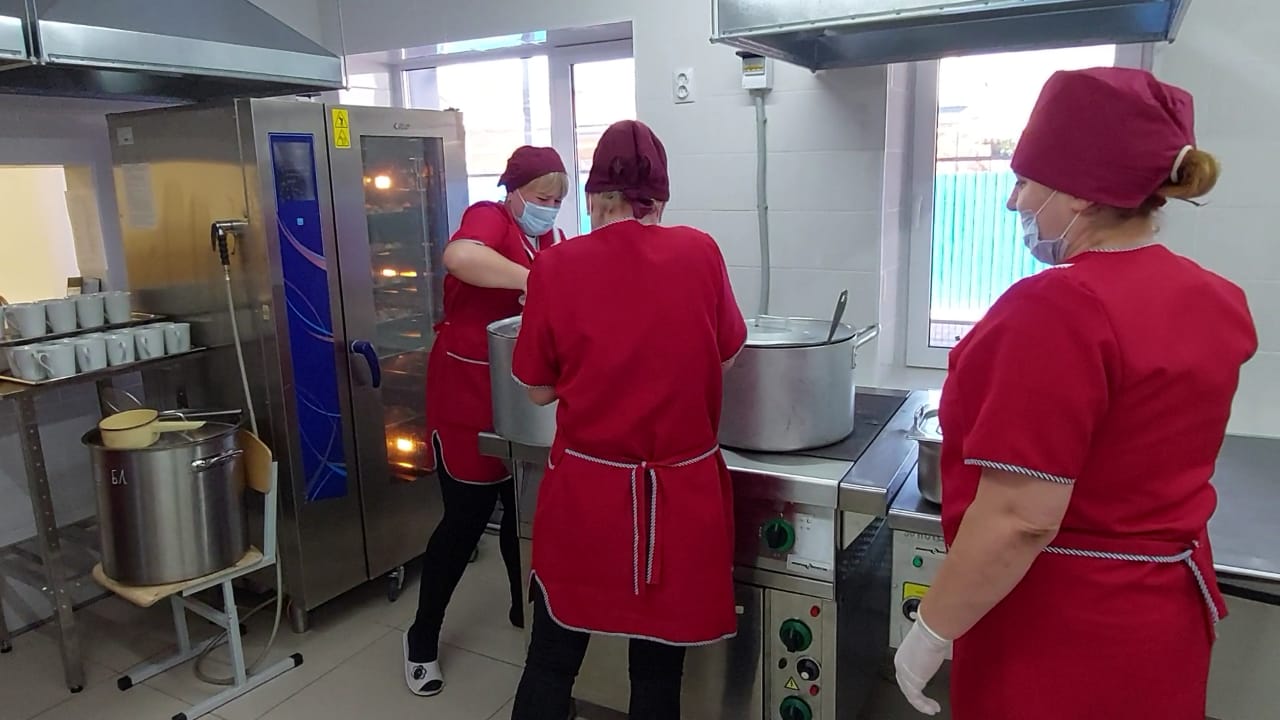 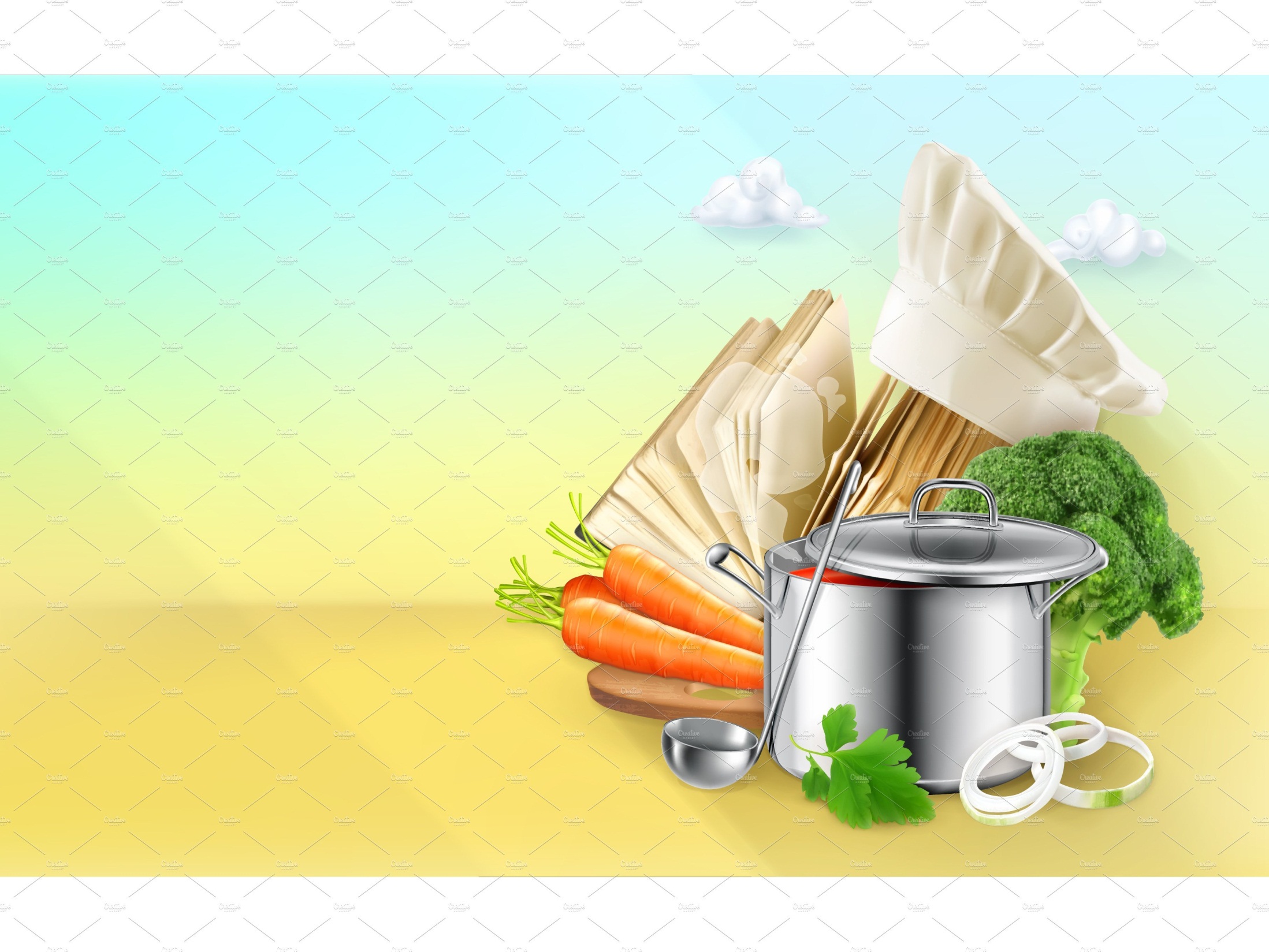 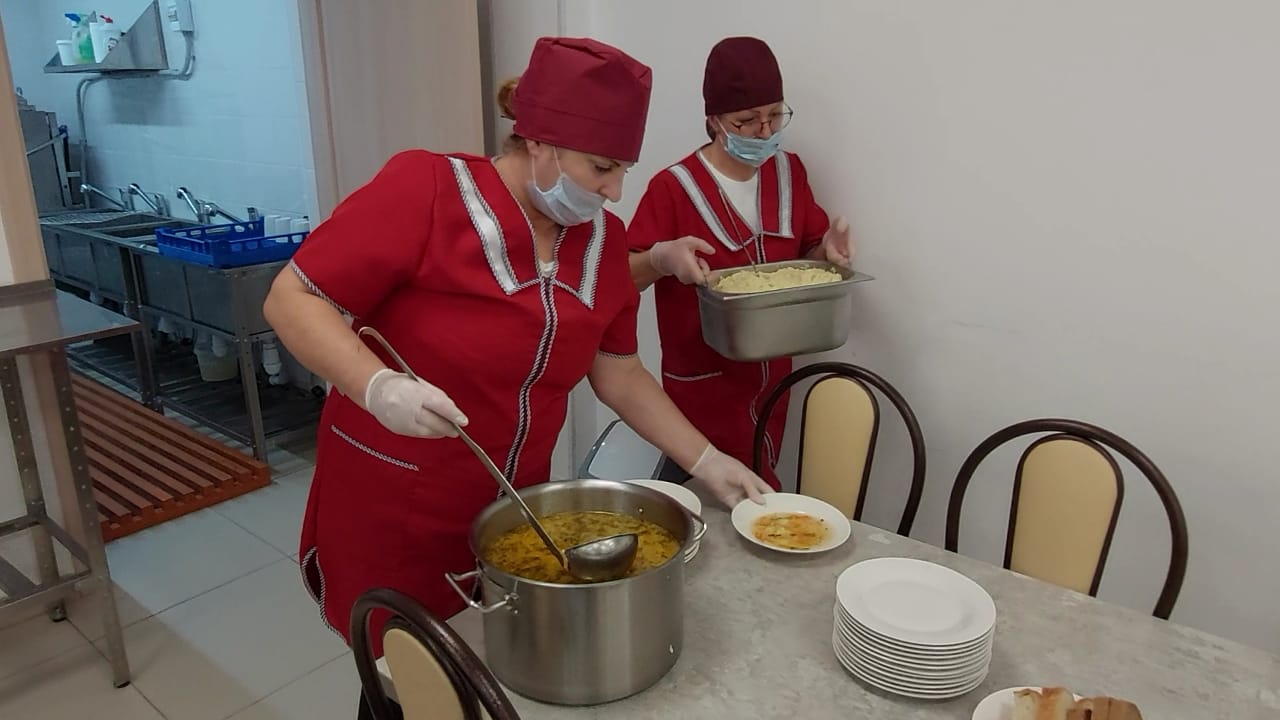 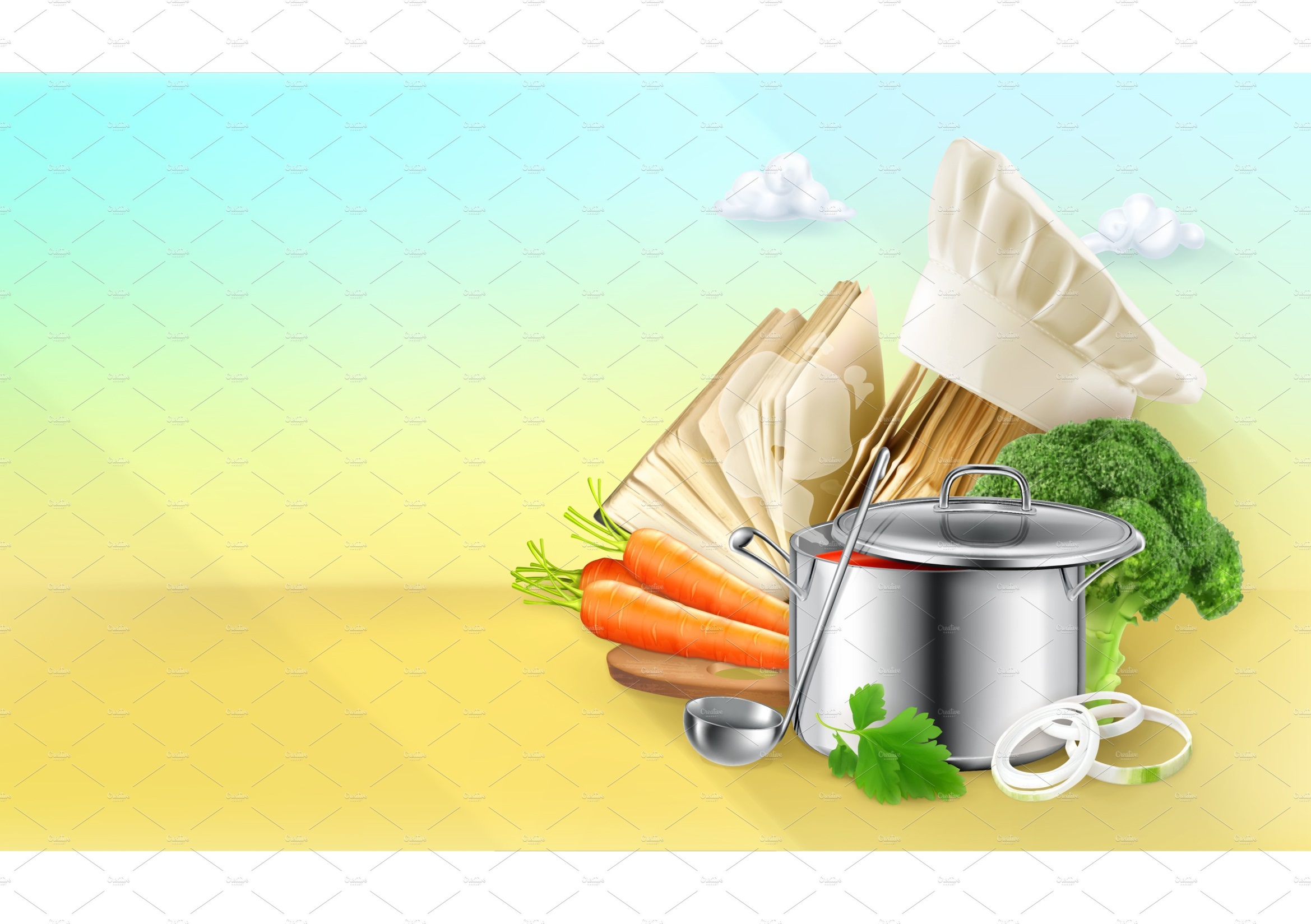 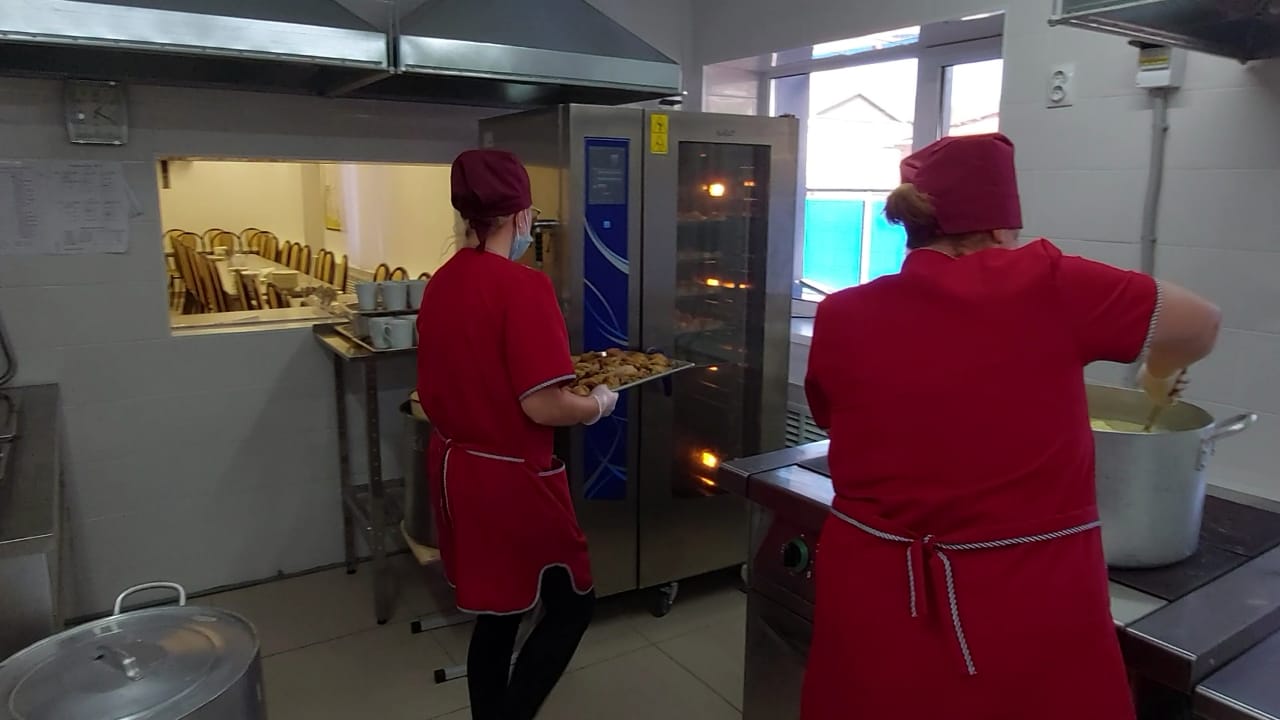 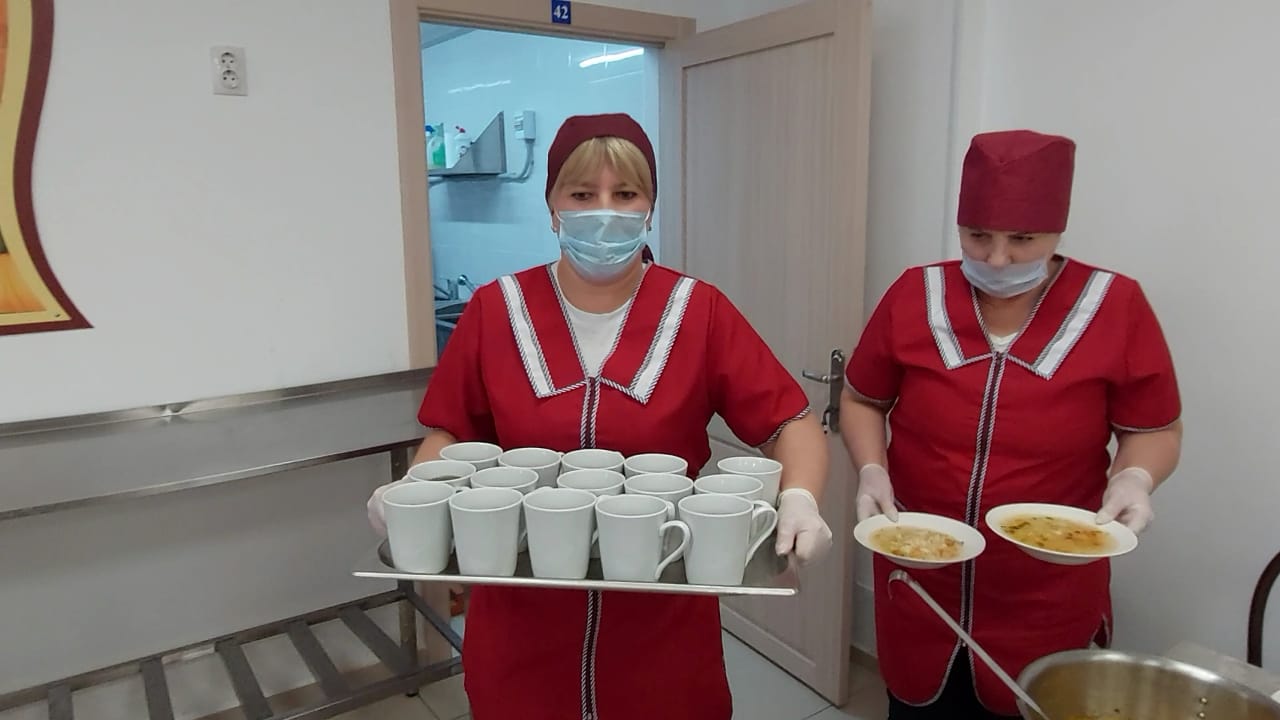 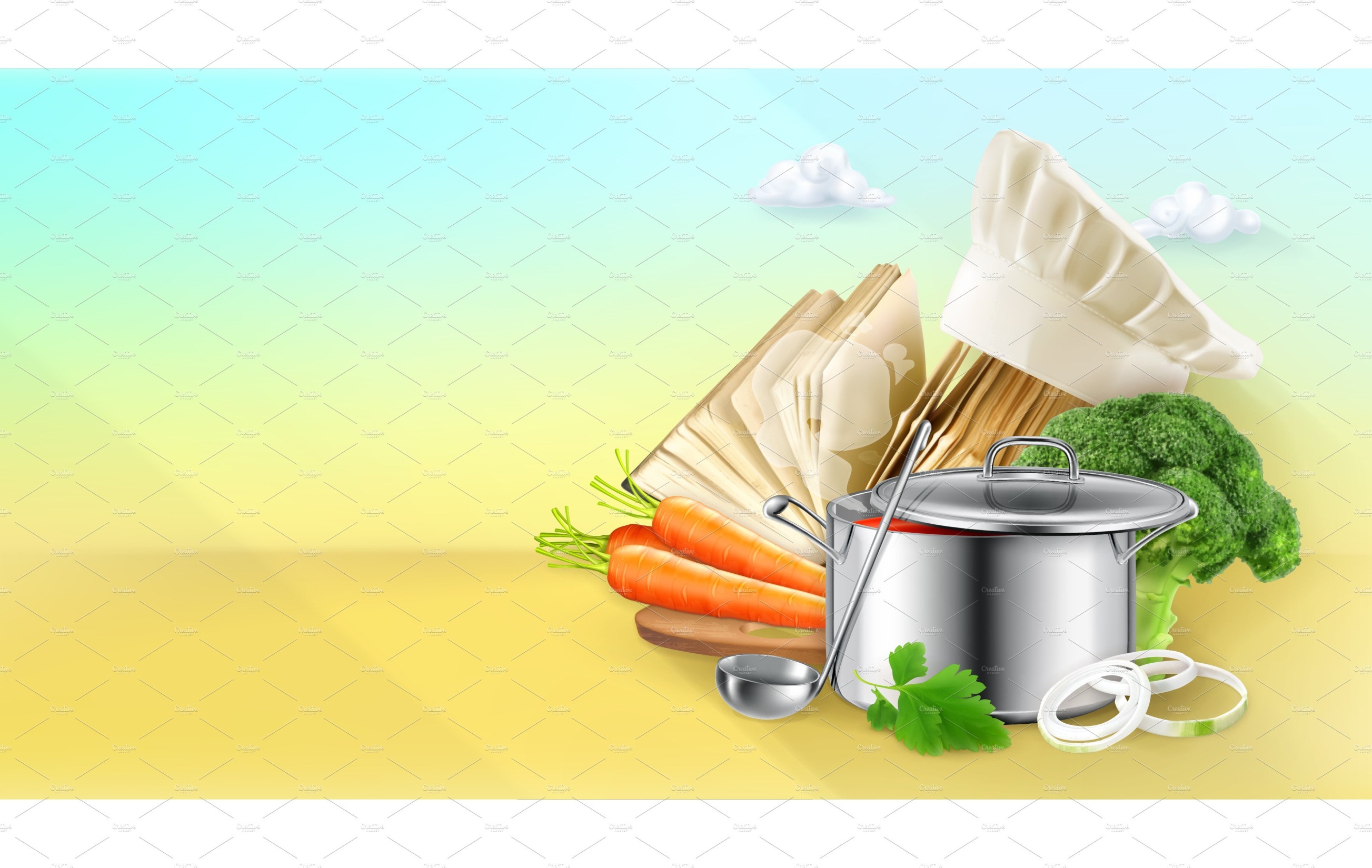 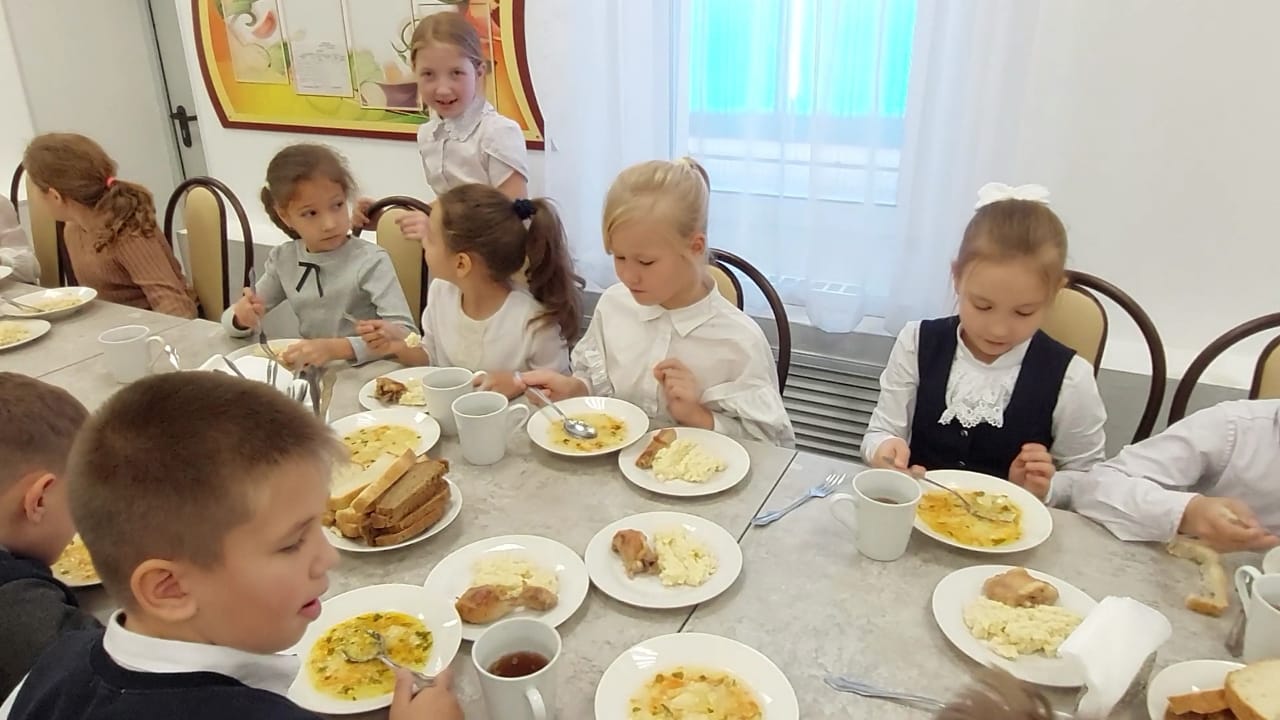